Navodila so sproti ob slajdih. Prepišite in rešite naloge. 
Delovni list – indikatorji – je le za 8b, z 8a smo že rešili. Preberite naloge in rešite. Rešitve vam posredujem v komunikacijo (e-asistent) v petek.

Bodi dobro :D 
P.s.: pri nas je danes snežilo!!!
BAZE
Prepišite močne in šibke baze – kot šibko bazo si zapomnite amonijak, kot močno pa natrijev hidroksid – NaOH.
1. KAJ SO BAZE?
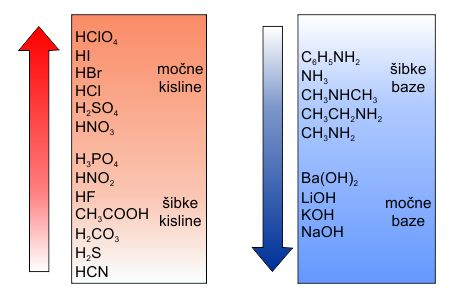 BAZE IMAJO PH VEČJI OD 7
STAREJŠE IME ZA BAZO JE LUG ALI ALKALIJA
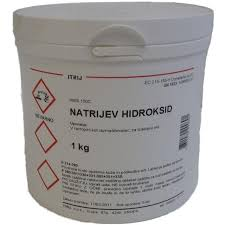 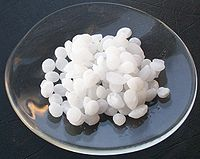 2. KATERE SNOVI SO BAZE?
Med baze uvrščamo KOVINSKE OKSIDE. Običajno reagirajo v baze kovine I. in II. skupine periodnega sistema elementov. 
Kovinski oksidi so spojine, ki vsebujejo kovinske ione in HIDROKSIDNE IONE – OH-
Poimenujemo jih tako, da imenu kovine dodamo končnico –ev oziroma –ov in besedo HIDROKSID.
Primeri hidroksidnih baz:
NaOH – natrijev hidroksid
LiOH – litijev hidroksid
KOH – kalijev hidroksid
Ca(OH)2 – kalcijev hidroksid
Ba(OH)2 – barijev hidroksid
Mg(OH)2 – magnezijev hidroksid
a) NASTANEK NATRIJEVEGA HIDROKSIDA
NATRIJ JE ELEMENT I. SKUPINE PERIODNEGA SISTEMA ELEMENTOV, ZATO IMA NABOJ 1+.
NASTANE NATRIJEV ION Na+
HIDORKSIDNI IONI IMAJO NABOJ 1-, TOREJ NASTANE ION OH-
H2O
NaOH(s)               Na+(aq) + OH-(aq)
Natrijev hidroksid		natrijev            hidroksidni
					  ion                      ion
B) NASTANEK KALCIJEVEGA HIDROKSIDA
KALCIJ JE ELEMENT II. SKUPINE PERIODNEGA SISTEMA ELEMENTOV, ZATO TVORI NABOJE 2+
NASTANE KALCIJEV ION Ca2+
HIDROKSIDNI ION IMA ŠE VEDNO NABOJ 1-.
Na kalcijev ion se vežeta dve hidroksidni skupini OH, zato zapišemo formulo:
Ca(OH)2
OH
Ca :
OH
H2O
Ca(OH)2(s)               Ca2+(aq) + 2OH-(aq)
Kalcijev hidroksid         kalcijev ion           hidroksidni ion
c) Nastanek AMONIJAKA
BAZE UPORABLJAMO V GRADBENIŠTVU (GAŠENO APNO – Ca(OH)2, ČISTILIH – NaOH, PA TUDI V BARVAH ZA LASE IN V GNOJILIH – AMONIJAK, NH3.
N2(g) + 3H2(g)  2NH3(g)
NH3(g) + H2O(l)  NH3(aq)
Nastane vodna raztopina amonijaka, ki je v vodi dobro topna.
3. Nastanek hidroksidnega iona
Hidroksidni ion nastane, ko molekula vode odda vodikov ion h+ molekuli baze. Molekula baze torej sprejme vodikov ion. Baze so snovi, ki sprejemajo vodikove ione (protone).
https://eucbeniki.sio.si/kemija8/1229/index4.html
Oglejte si videoposnetek nastanka hidroksidnega iona.
NH3(aq)  +  H2O(l)   NH4+(aq)  +  OH-(aq)
Vodik odda H+
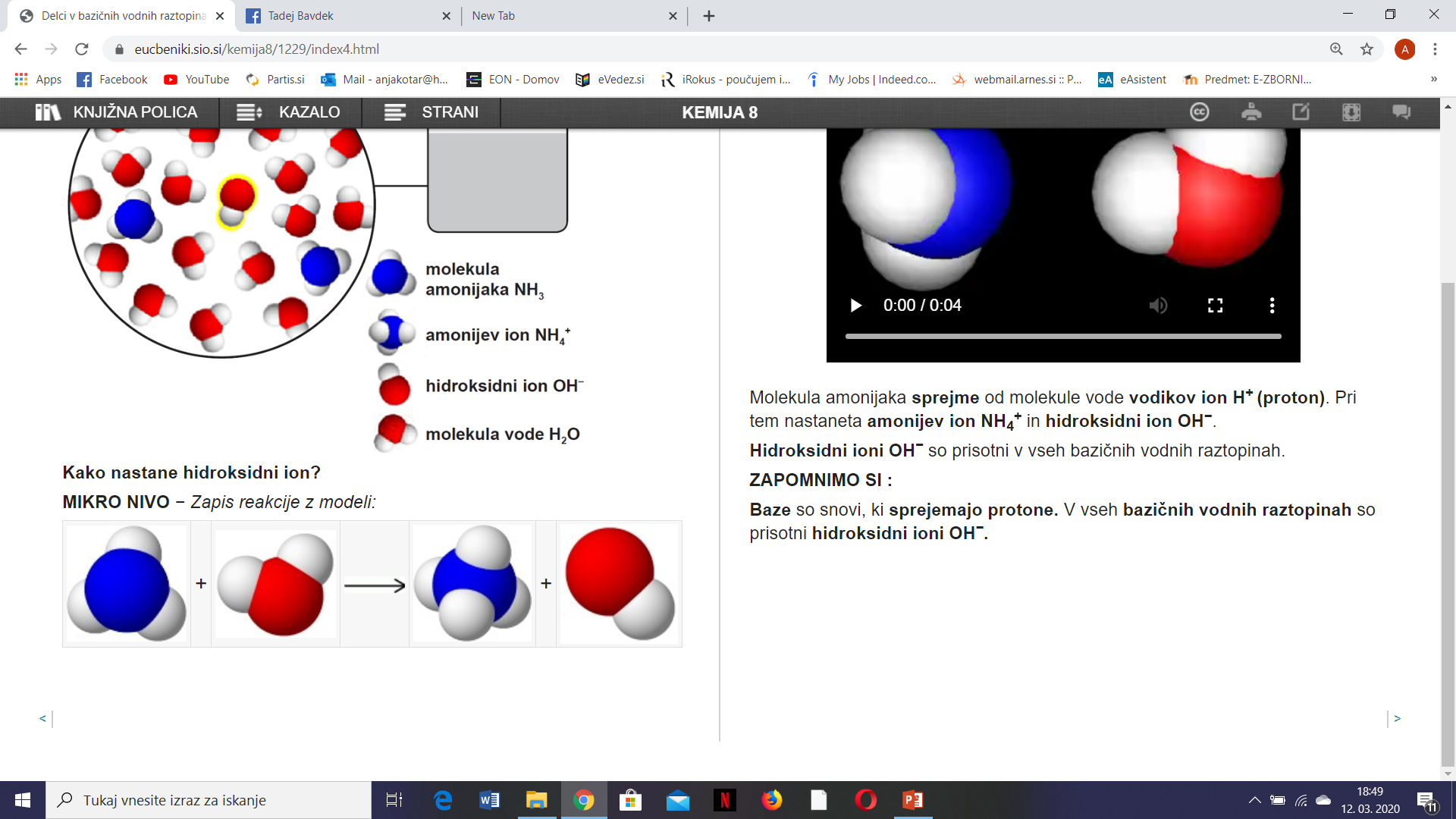 Narišite skico v zvezek.
Ta slajd si lahko kopirate, če to možnost imate, in pobarvajte delce z ustreznimi barvami. Sicer prerišite, pobarvajte.
4. Močne baze
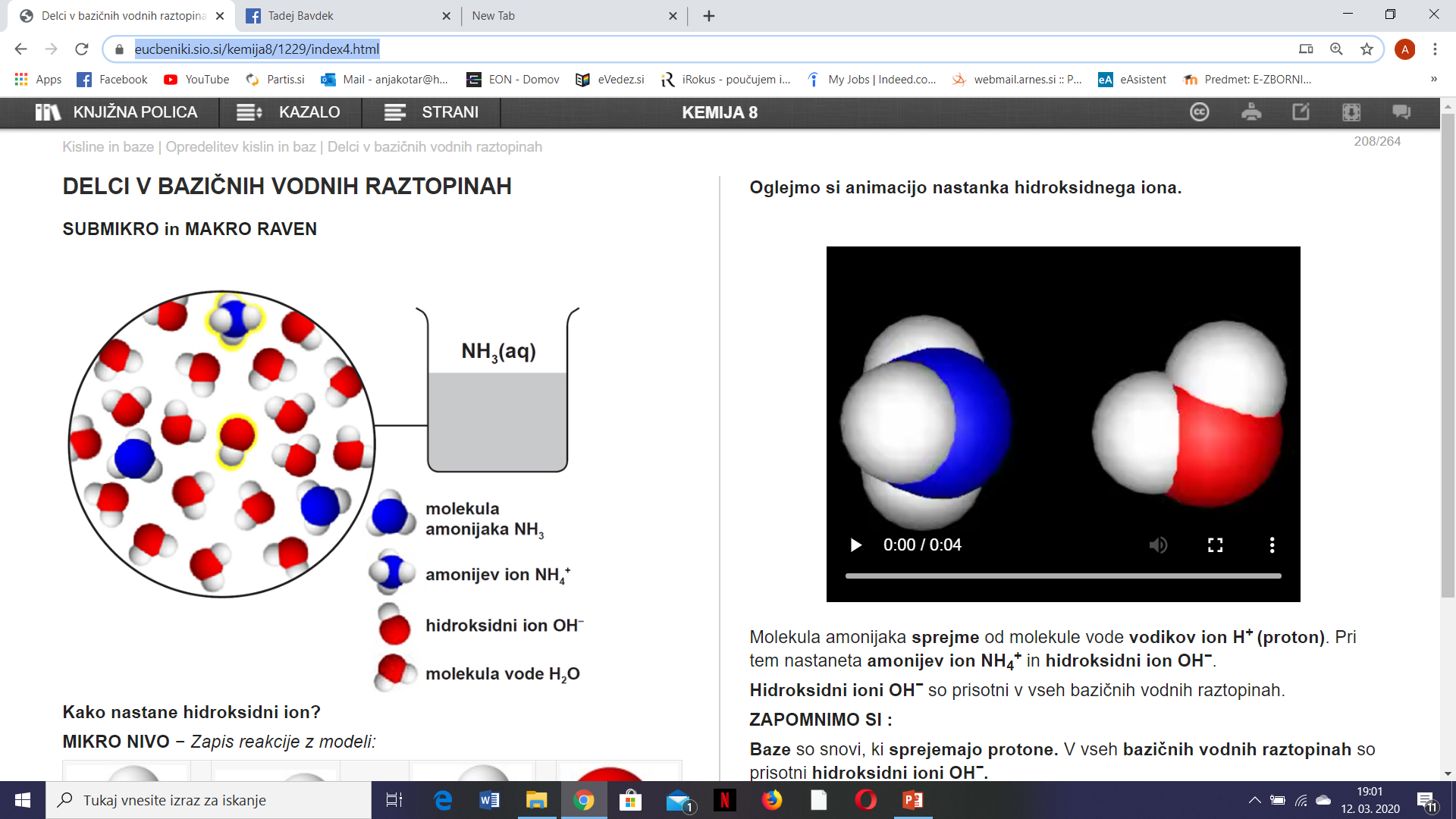 Amonijak je močna baza, ker je v njeni vodni raztopini, poleg molekul vode, raztopljenih veliko hidroksidnih in amonijevih ionov.
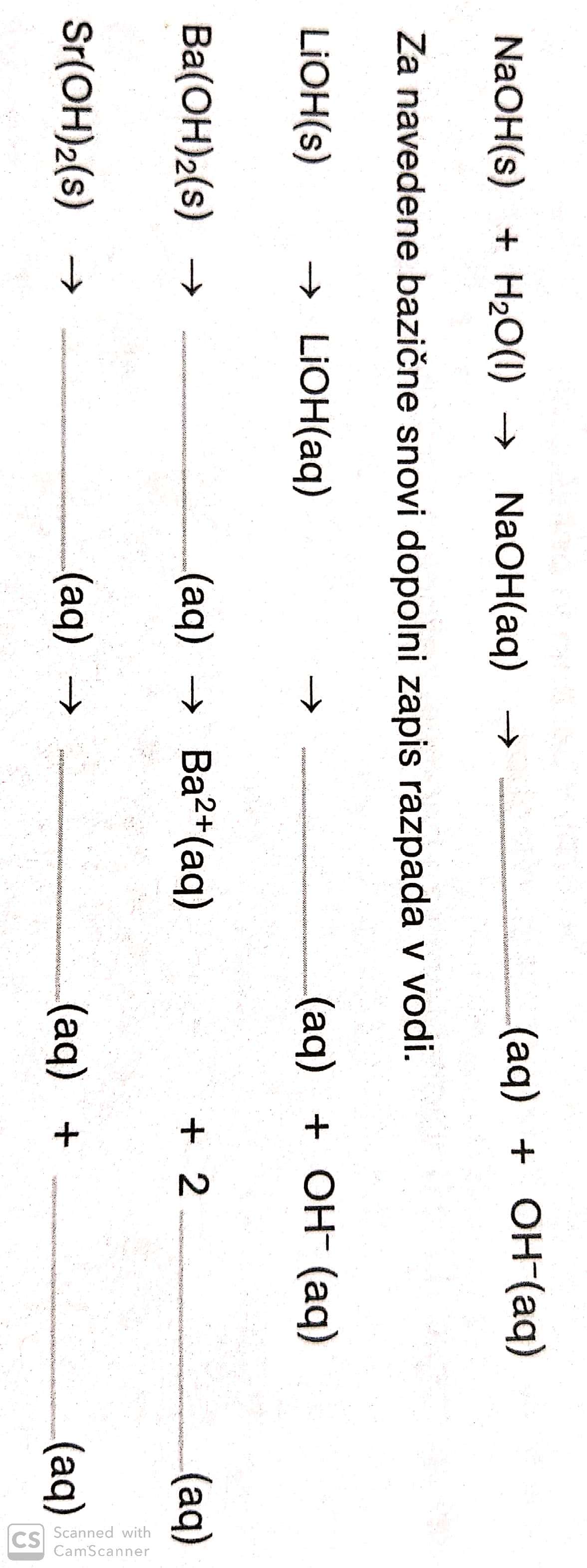 1. primer: NaOH se spomnite, da so to trdi delci – eksotermne in endotermne reakcije, poglejte nazaj – ko smo ga zmešali z vodo, je temperatura naraščala (eksotermna reakcija). Nastala je vodna raztopina NaOH(aq).
Vse vaje si lahko kopirate, če to možnost imate.
vaje
1. Natrijev hidroksid v vodi razpade na natrijeve in hidroksidne ione.
Na+
2. Naloga – v zadnjem primeru, Al(OH)3, mi s pomočjo ionov prikažite, koliko hidroksidnih ionov nastane – Enako kot je na  6 slajdu (Nastanek kalcijevega hidroksida). Nalogo slikajte in pošljite do petka, 27.3.2020
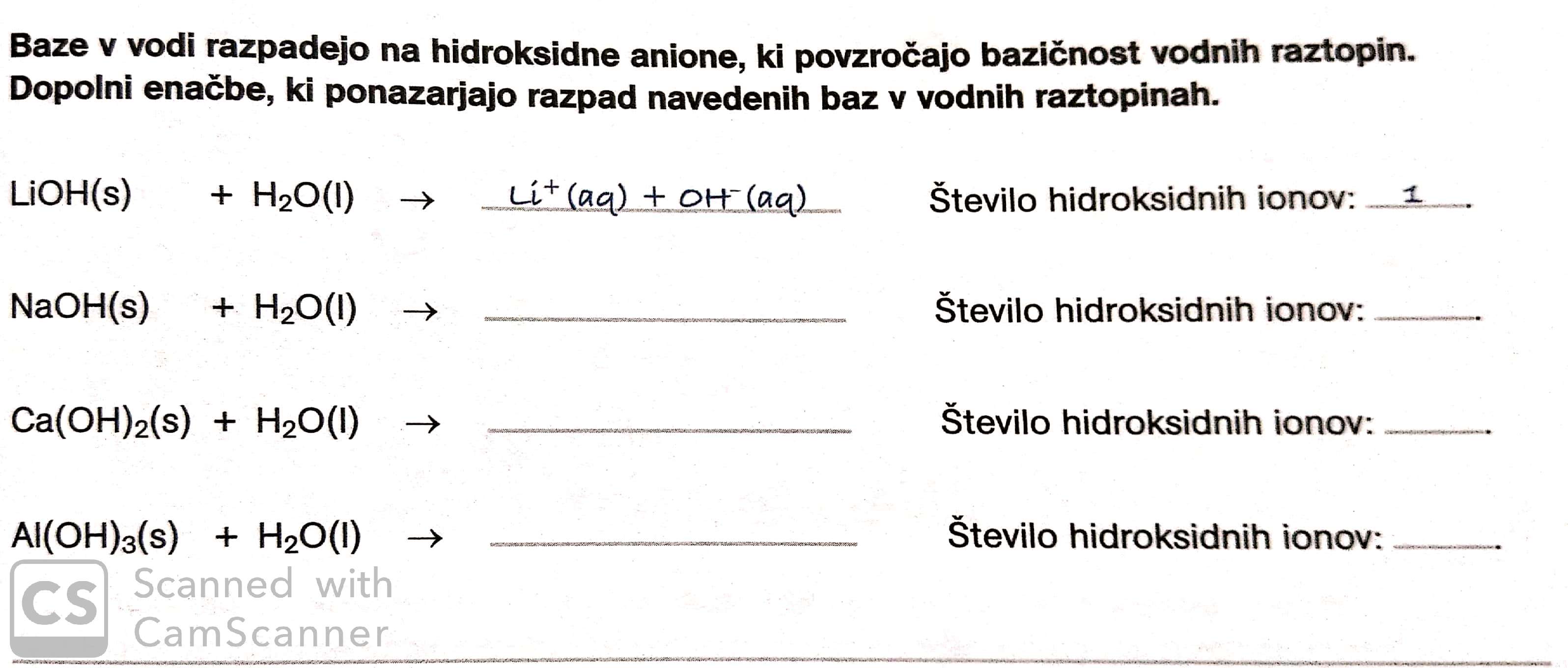 3. Naloga
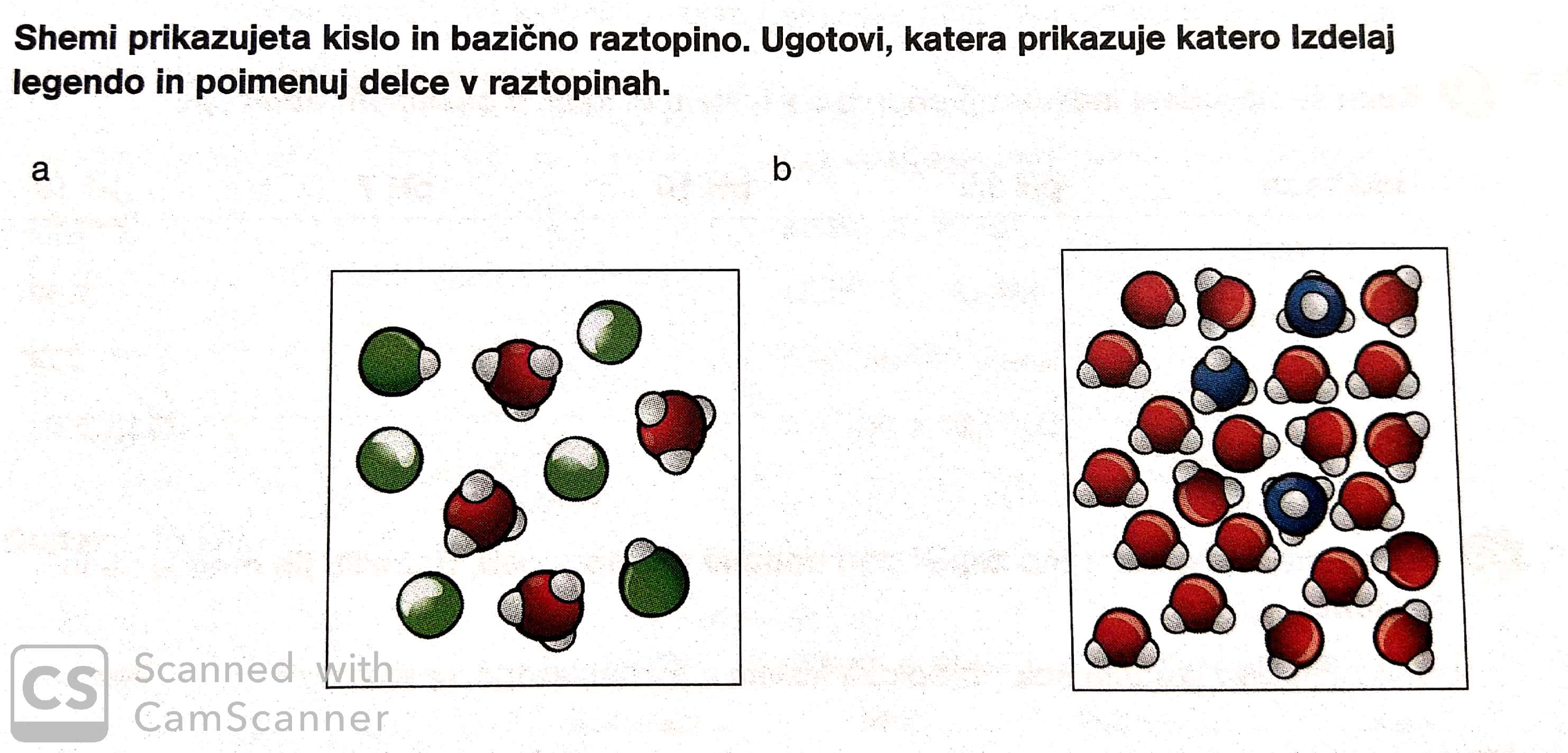 rešitve
Naloga: po vrsti zapisi: Li+(aq); Ba(OH)2(aq) in 2OH-(aq); Sr(OH)2(aq), Sr2+(aq) in 2OH-(aq)
Naloga: Na+(aq) + OH-(aq); Ca2+(aq) + 2OH-(aq); Al3+(aq) + 3OH-(aq)
Naloga: kisla raztopina je a, bazična b
Po barvah prepoznate delce – zeleno je klor, belo vodik, rdeče kisik, modro dušik
Narišite in pošljite sliko do petka.